Пришла весна – красна!
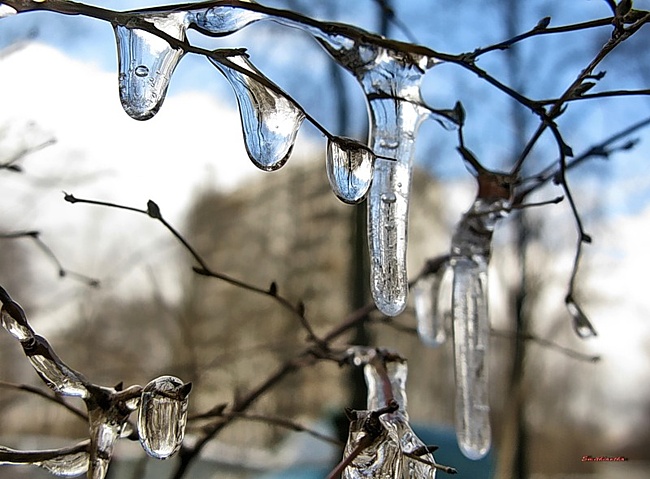 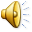 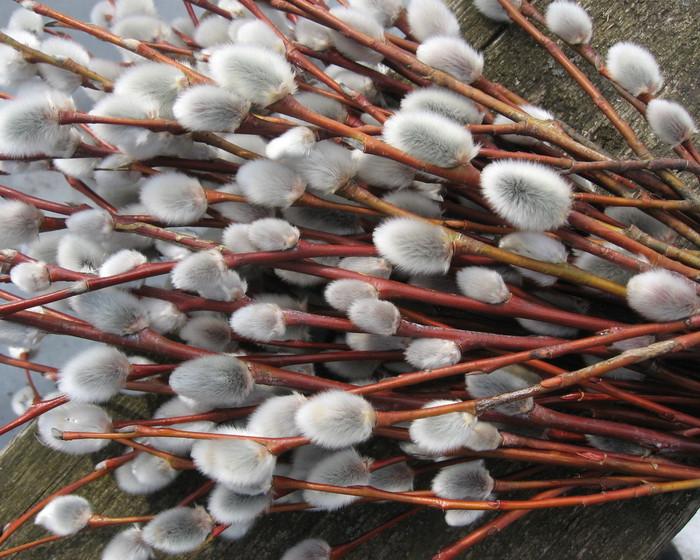 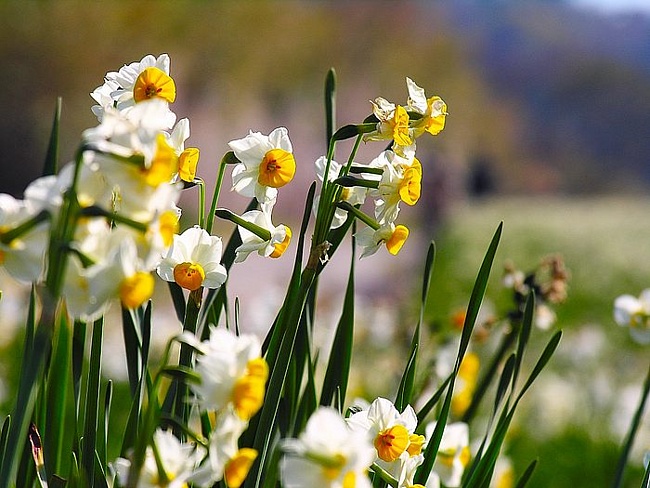 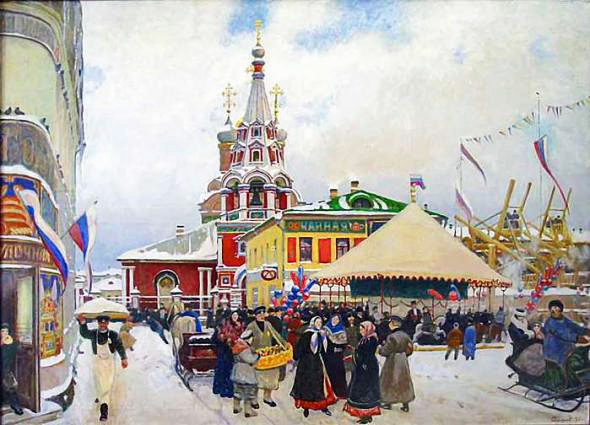 М А С Л Е Н И Ц А !!!
Народные
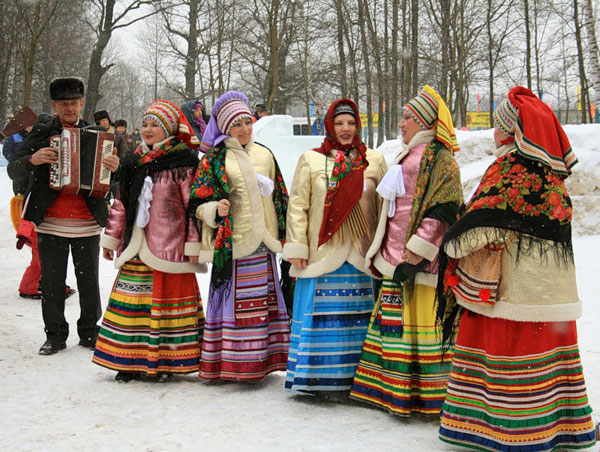 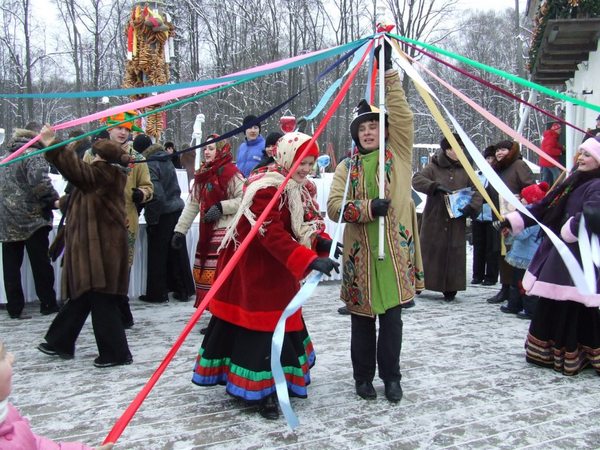 гуляния
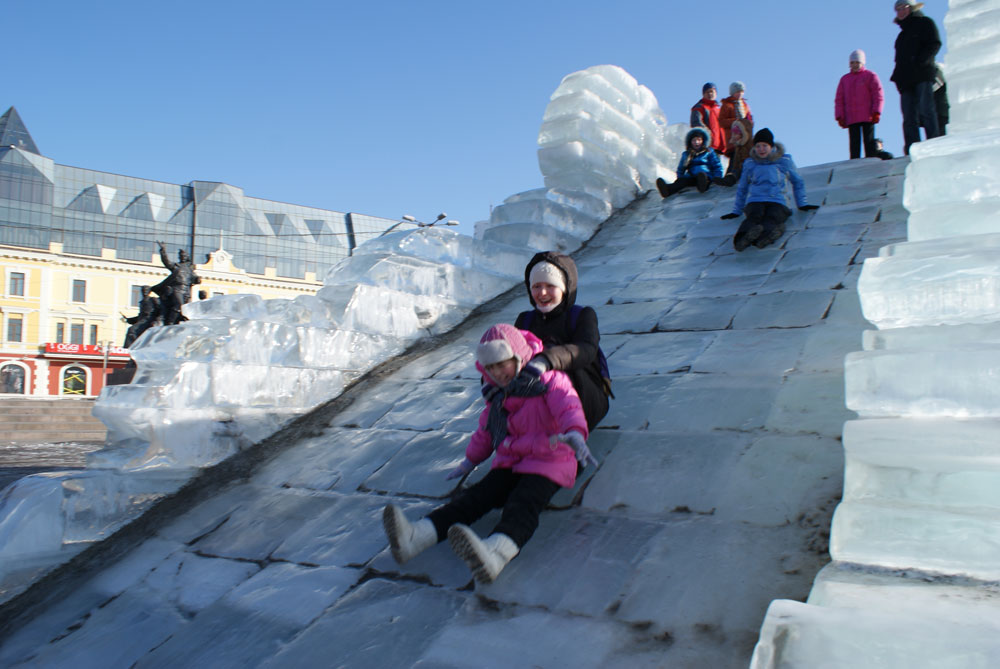 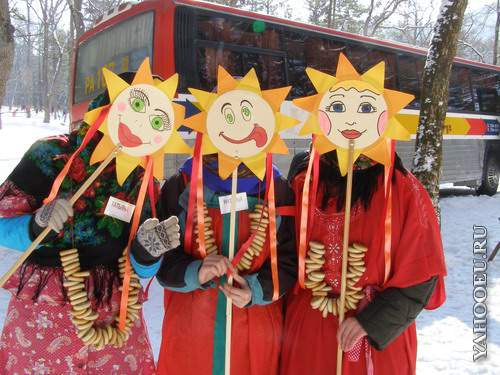 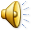 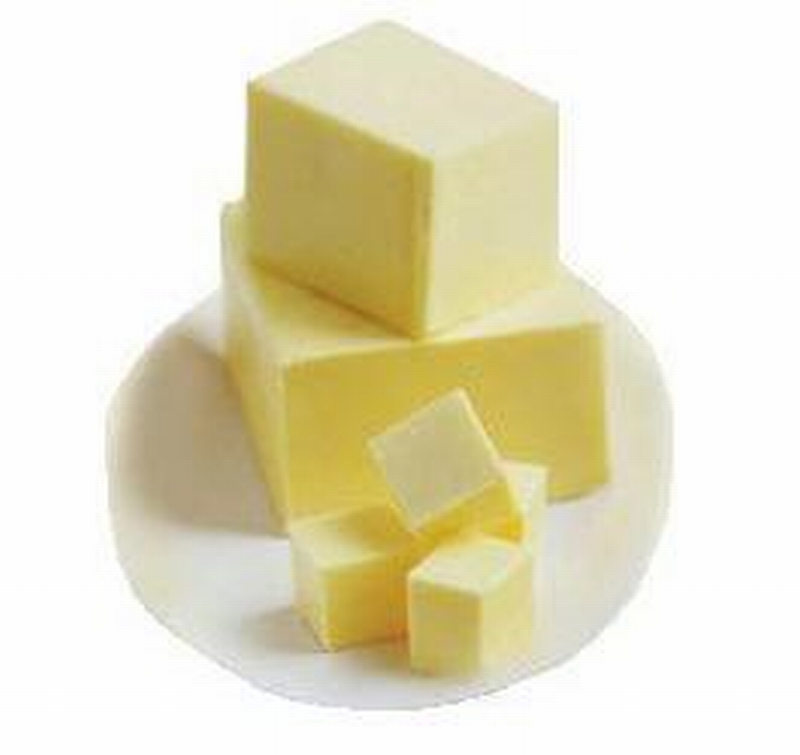 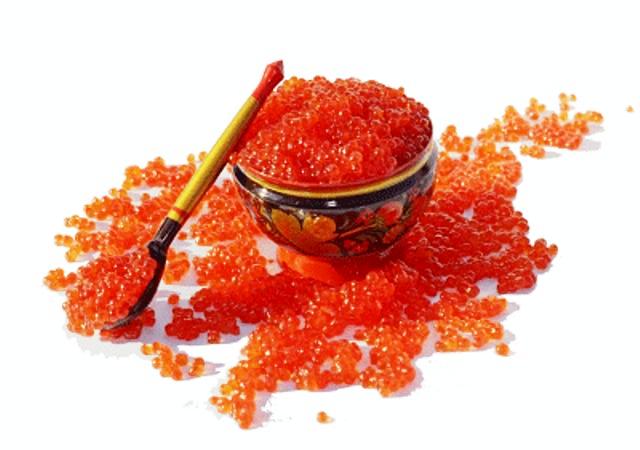 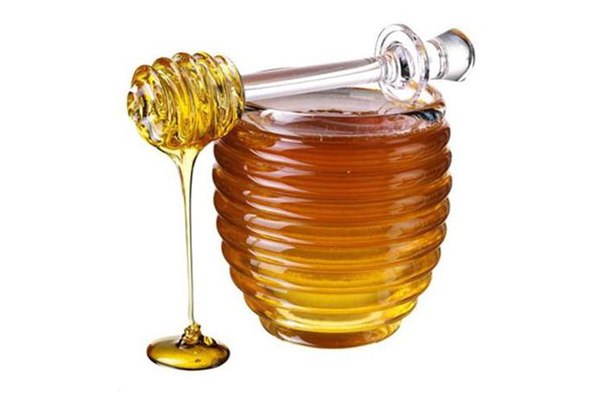 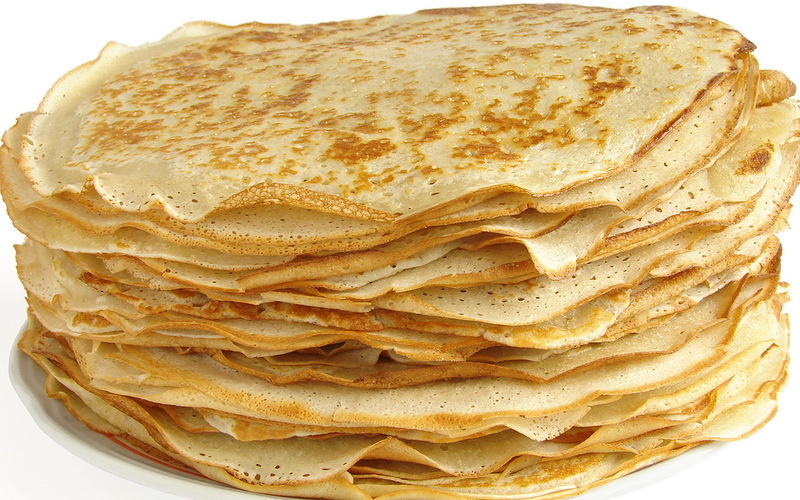 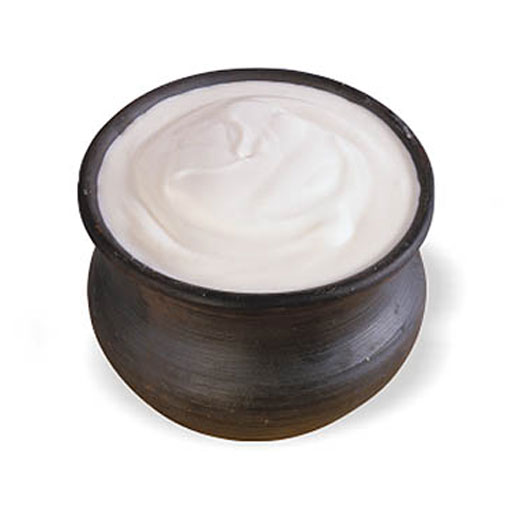 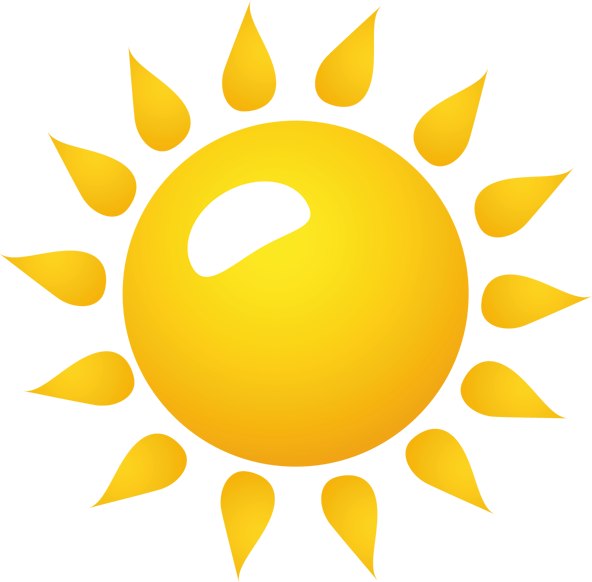 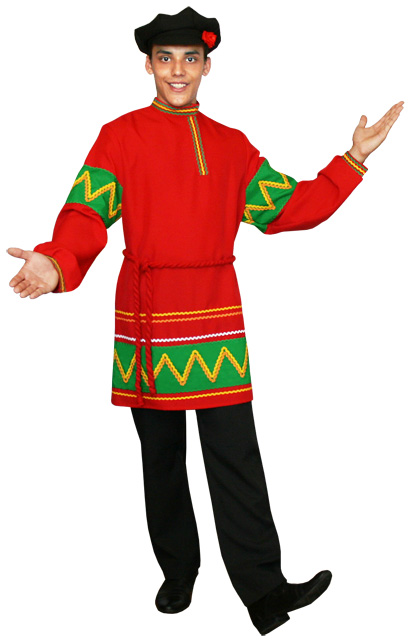 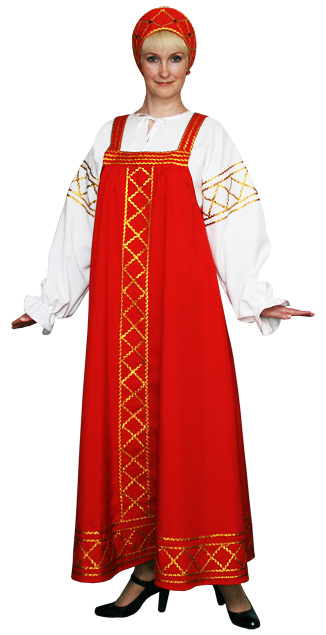 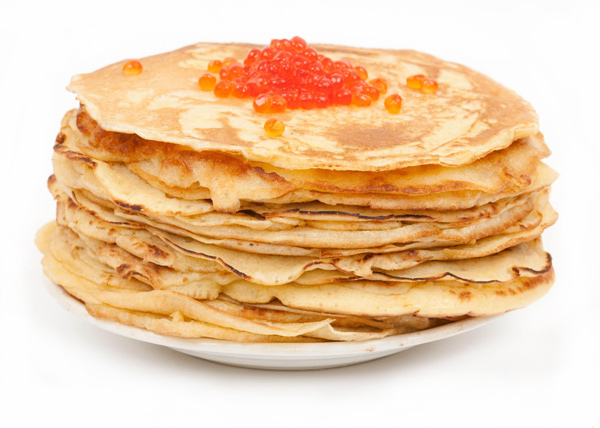 Чучело
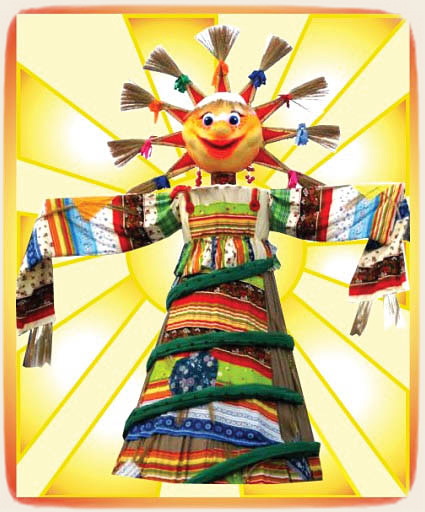 масленицы
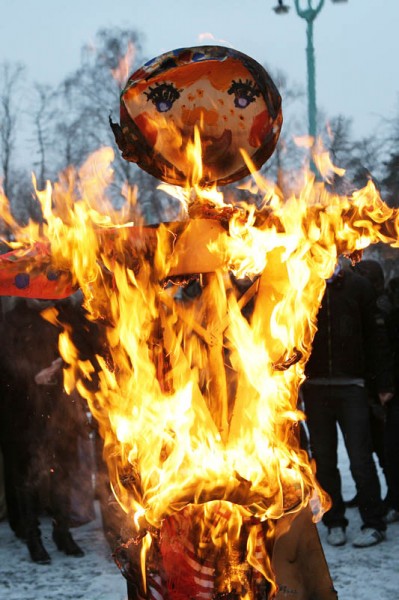 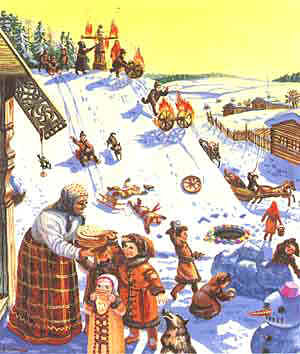 Понедельник – Встреча!
Вторник - заигрыш!
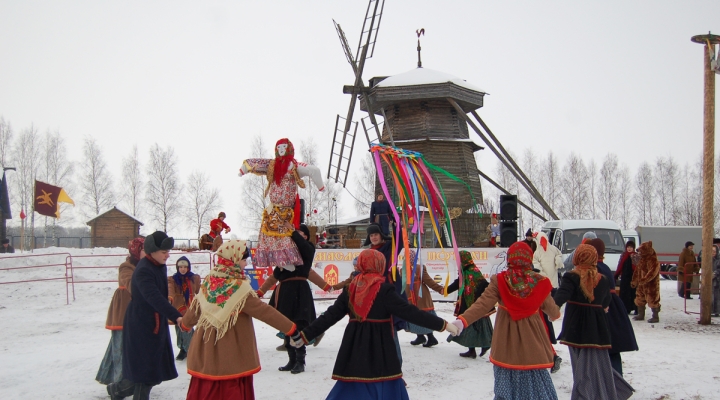 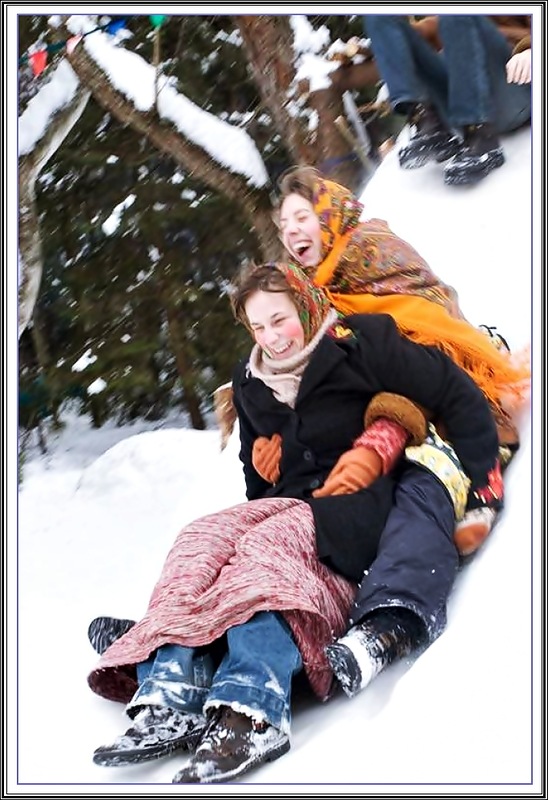 Среда - лакомка!
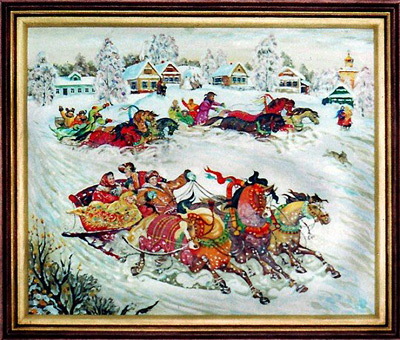 Четверг – разгуляй четверток!
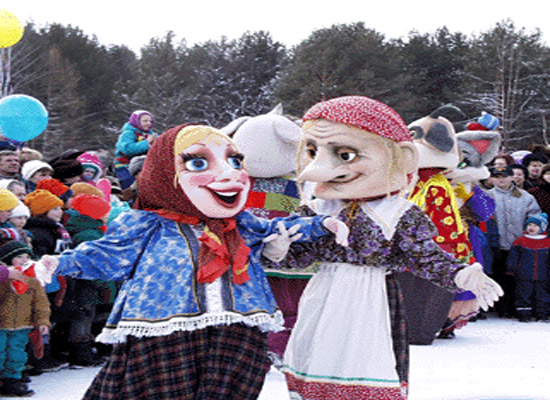 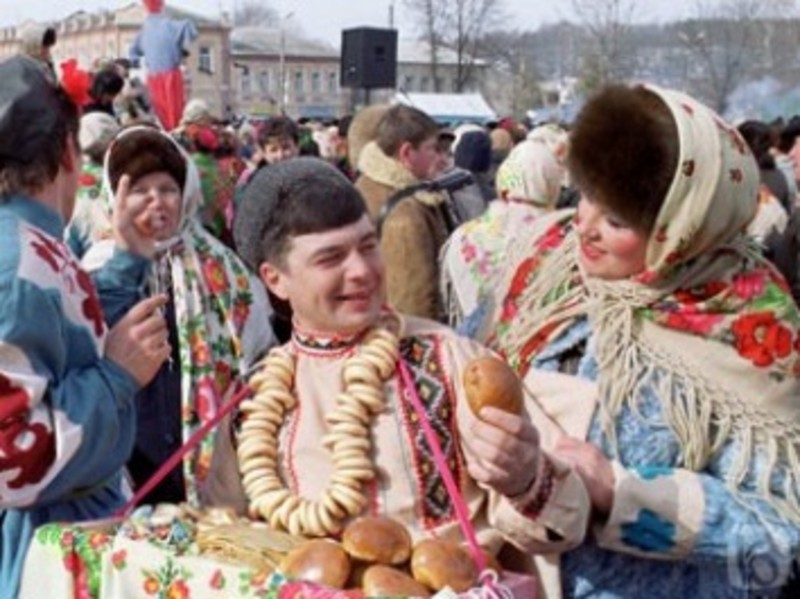 Пятница – тещины вечерки!
Суббота – золовкины посиделки!
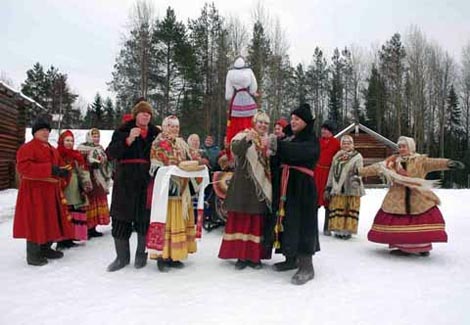 Воскресенье – прощенный день!
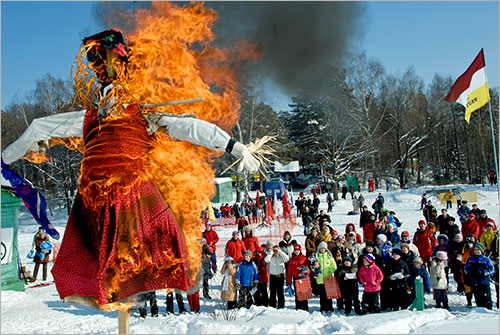 До свидания!До новых встреч!!!